Lesser Prairie-Chicken Range-Wide Conservation Plan:Industry Mitigation Framework
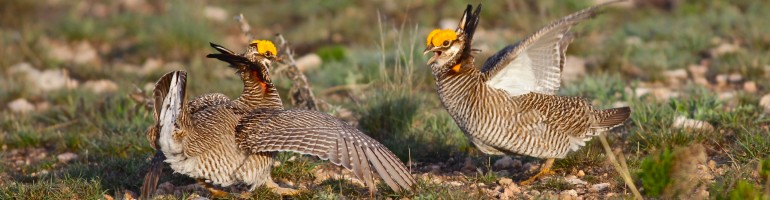 WAFWA Lesser Prairie-Chicken Interstate Working Group
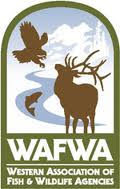 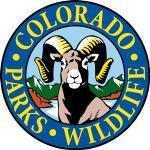 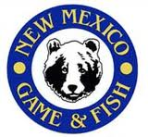 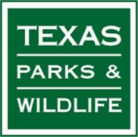 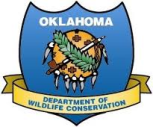 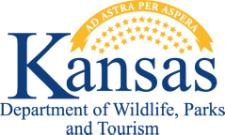 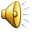 Goals of the Mitigation Framework
Preclude the need to list or provide a pathway to delist the species
Based on actual costs for habitat management and restoration 
Develop a system that adequately addresses the unique challenges related to mitigation on private lands
Maximum flexibility possible for industry
Meet US Fish and Wildlife Service requirements for avoidance and minimization
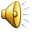 WAFWA Mitigation Framework
WAFWA is the State Fish & Wildlife Agencies
Board of Directors—accountability
Not a public entity—confidentiality
501(c)(3 ) non-profit organization
Hire staff for conservation delivery




However, the mitigation framework is flexible for application by other conservation delivery organizations
Adjust administration costs appropriately
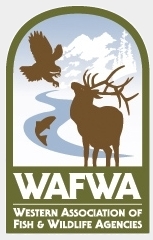 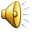 WAFWA Mitigation FrameworkAdministrative Structure
WAFWA Board of Directors
5 State F&W Agency Directors
Advisory Board
Established by Board of Directors
Science Team
Fee Structure Working Group
Technical Service Providers
Advisory Board
Representation from energy industries, agriculture, landowner groups, and conservation organizations
Makes recommendations to Board of Directors related to operations  for the mitigation framework
Receives guidance and data from science team, fee structure working group, and technical service providers
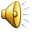 Enrollment for Mitigation
Who may enroll?
Any public or private entity that may impact LEPC habitat within the Estimated Occupied Range +10 miles (EOR+10)
How do I enroll?
Contact service provider and request enrollment
Provide spatial information detailing the extent of the acres to be enrolled
Sign an enrollment agreement with conservation measures
Pay the enrollment fees for the first 3 years
Provide information on impacts
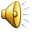 Enrollment For MitigationWhat are the enrollment fees for?
Enrollment fees are prepayment of future impacts

Once enrollment fees are debited for impacts, participants may add more funds to their account or pay mitigation fees as they develop a project
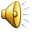 Conservation measures
Detailed in the plan:
Based on CHAT categories 1-3, known leks, and breeding season dates


See Range-Wide Plan for details on conservation measures—Please provide feedback
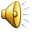 Draft CHAT 2.0 Online NowSpatial Representation of the LEPC-RWP
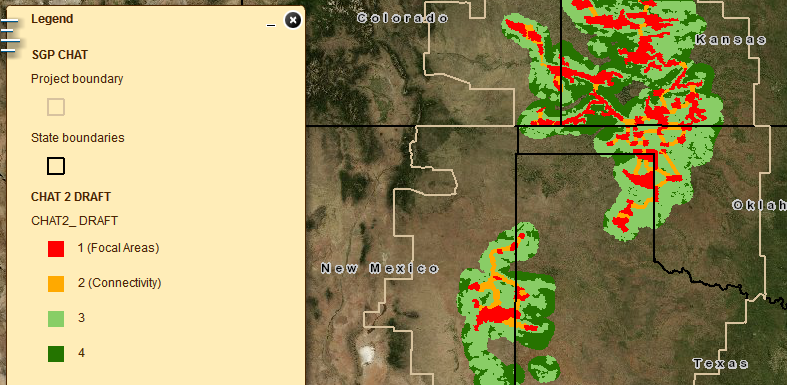 (Predicted High Quality Habitat)
(Other Potential Habitat)
http://kars.ku.edu/maps/sgpchat/
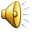 MitigationWhat’s involved in the calculation of cost?
Acres Impacted
Impact Duration	
Conservation Ratio
Habitat Quality
Habitat Management Cost
Administrative Cost
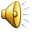 MitigationWhat are the variables?
Acres Impacted
Impact Duration	
Conservation Ratio
Habitat Quality
Habitat Management Cost
Administrative Cost
Fixed
Fixed


Fixed for WAFWA
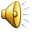 MitigationHow are the costs calculated?
x
x
x
x
Mitigation Cost
Impact
Acres
Habitat Quality
Management & Admin Cost
Impact
Duration
Conservation
Ratio
=
Mitigation Cost
20-year Mitigation Management & Admin Cost
For the rest of the presentation:

Define variables and discuss how they function
Work through examples
Impact
Acres
Habitat Quality
=
x
x
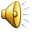 Impact Acreage
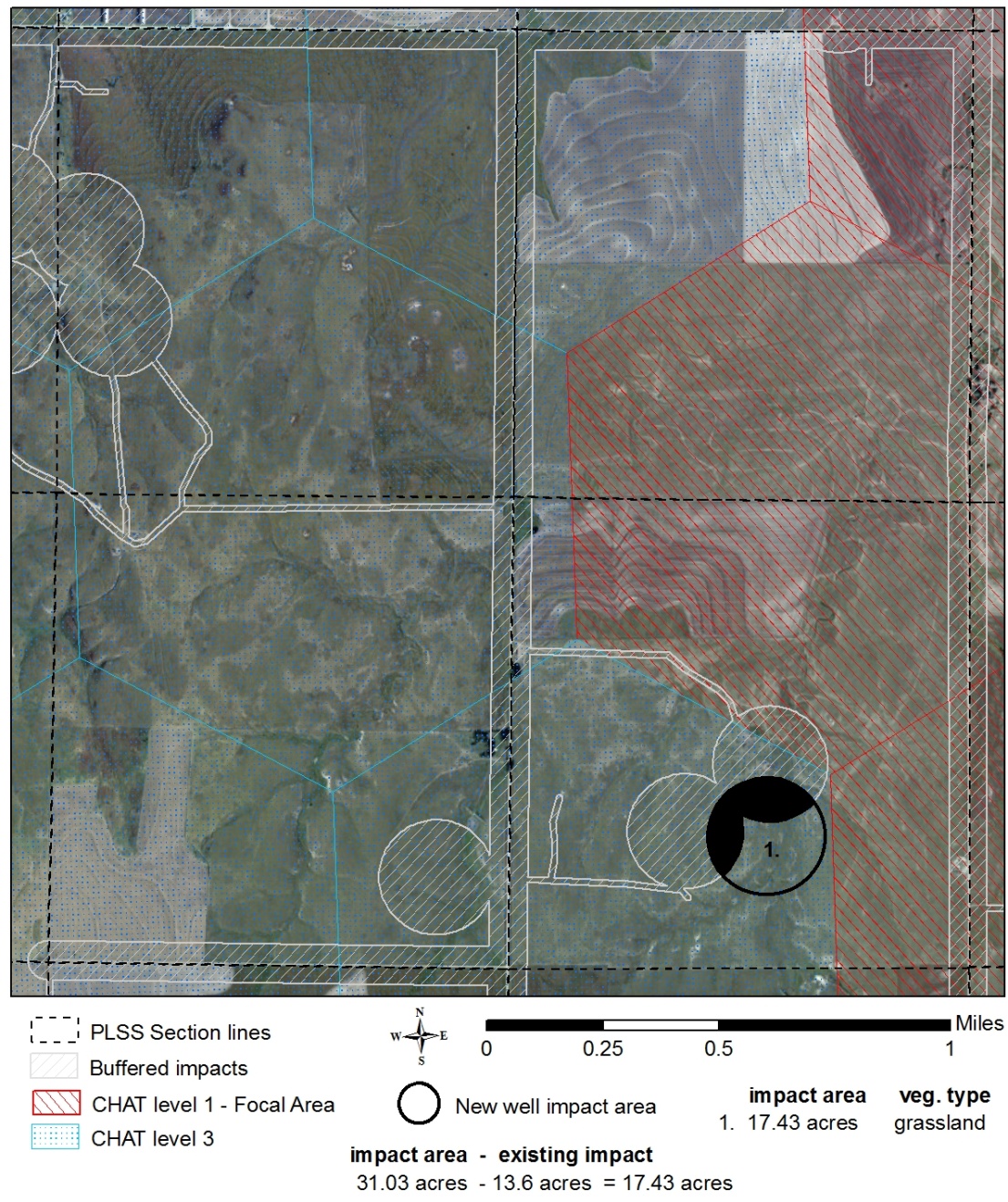 Impact Acreage = New impact acres – overlapping prior impact acres


Buffer overlap incentivizes clustering of development to directly reduce mitigation costs
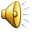 Impact Buffers
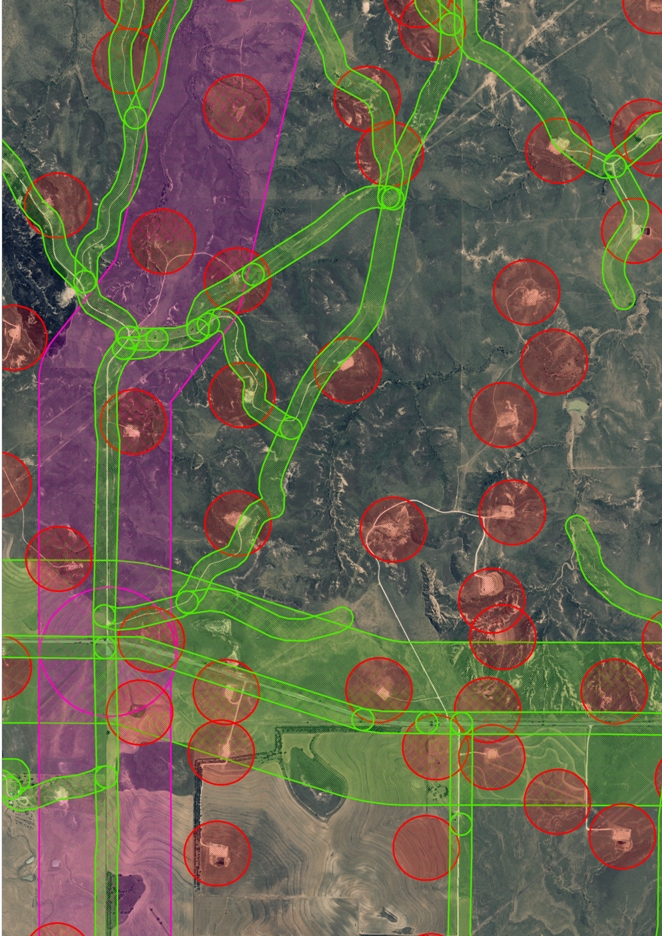 Represent habitat loss due to development
Simplified based on public feedback
Single distance based on best available science
We need your feedback to ensure that the buffer list is representative of development practices for all industries.
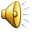 Impact Duration
All impacts are assessed  for 20 years and considered permanent
Funds an endowment to pay for permanent offsets

Costs for remediated impacts may be credited to future impacts elsewhere
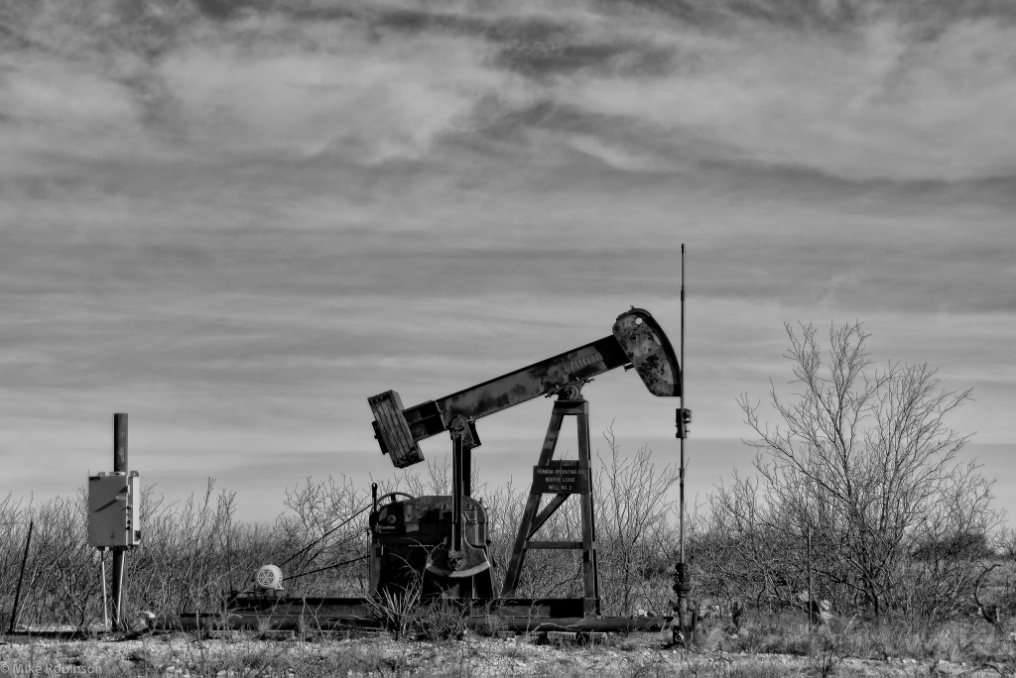 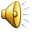 Conservation Ratio
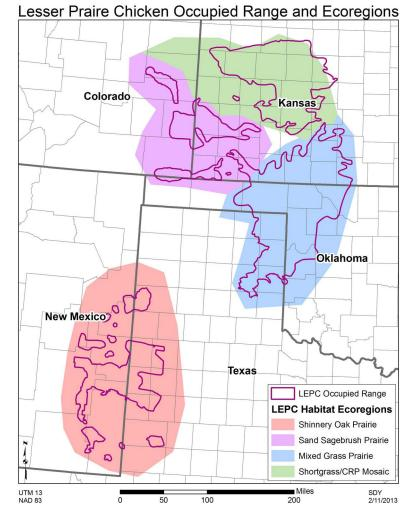 Fixed 2:1 Impact
to Offset Ratio
25,000
10,000
Population goal is an average of 67,000 birds
2X the 2012 range-wide aerial survey population estimate
24,000
8,000
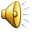 Habitat Evaluation GuideHow does it work?
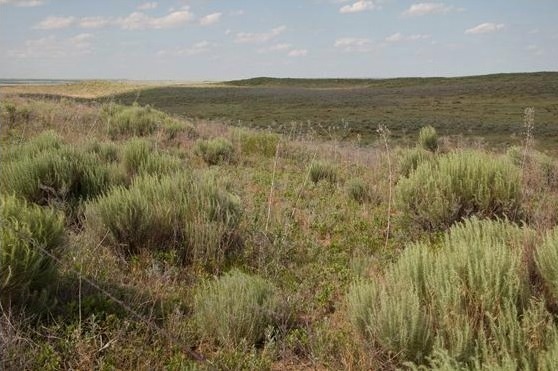 Rapid habitat evaluation based on 4 categorical variables

Vegetative cover
Vegetative composition (preferred grasses and shrubs)
Presence of tall woody vegetation (i.e. mesquite or cedar)
Availability of suitable habitat within 1 mile
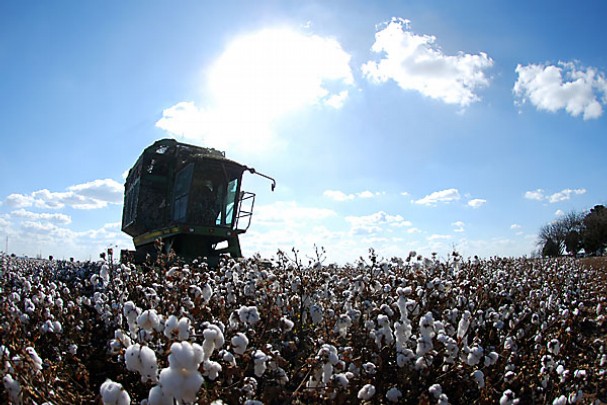 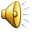 Habitat Evaluation GuideIncentivizing Avoidance and Minimization
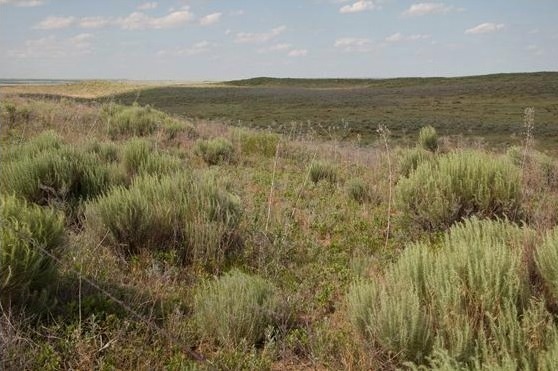 Higher quality habitat costs more, lower quality habitat and cropland costs less

Cropland with no rangeland in the vicinity scores a 0, which means no cost beyond enrollment
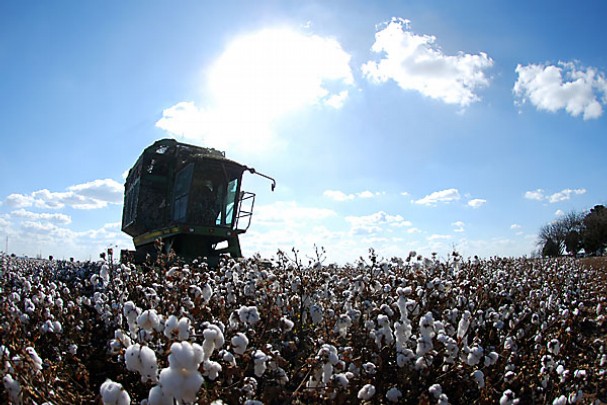 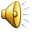 What is the management/admin cost?
Based on actual NRCS and FSA practice costs for restoration and maintenance of LEPC habitat
Restoration = native seeding and mechanical brush control
Maintenance = grazing, fire, CRP costs, and easement costs
Includes estimates of how much restoration and maintenance are required
WAFWA admin cost fixed at 15%

Individual cost estimates for each ecoregion
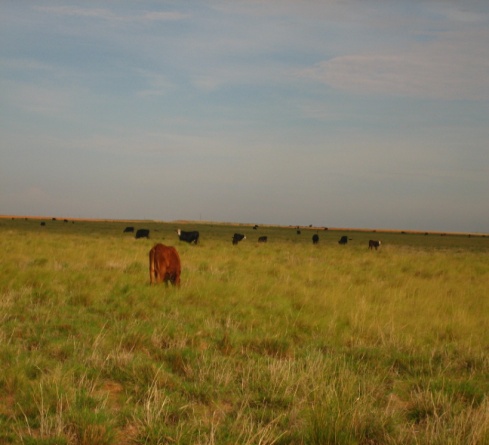 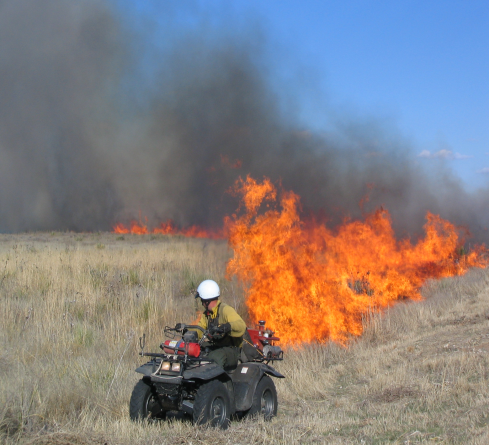 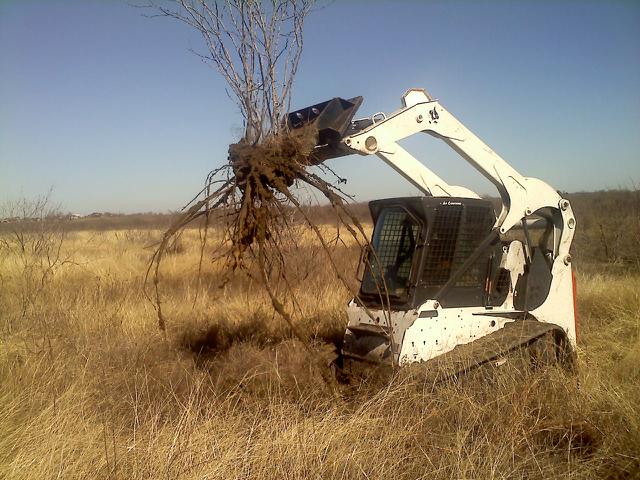 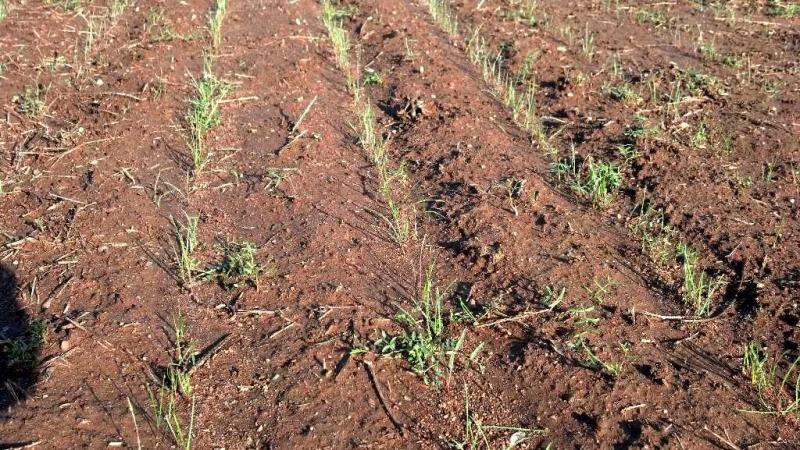 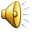 Ecoregional Habitat Management Costs
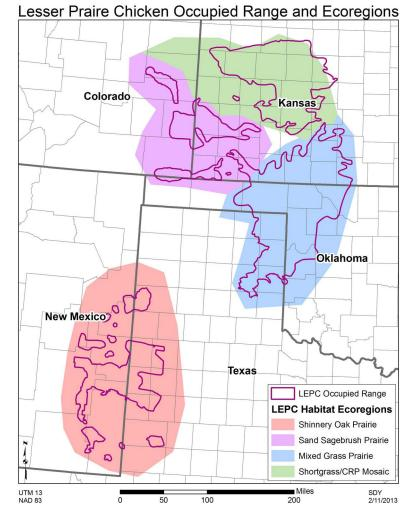 $34.69
$22.50
$56.63
Per acre/per year
$37.62
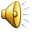 CHAT Weightings
Costs are weighted by CHAT category
Maintenance: 75%-135%
Restoration: 75%-110%

Why?
Managing for optimal habitat requires more than NRCS specs
Incentivize enrollment to meet habitat goals
Higher mitigation cost in CHAT1, lower in CHAT4
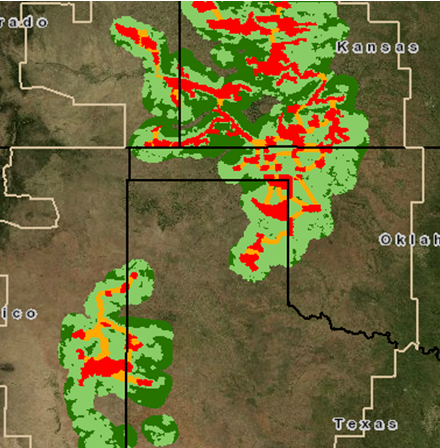 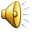 Management and Admin Cost Per AcreFor high-quality, unimpacted rangeland
Sandsage Prairie Ecoregion --$22.50/acre
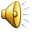 Mitigations, Management, and Admin Cost Per Acre (MMA)For high quality, unimpacted rangeland
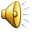 Where are mitigation costs lowest?
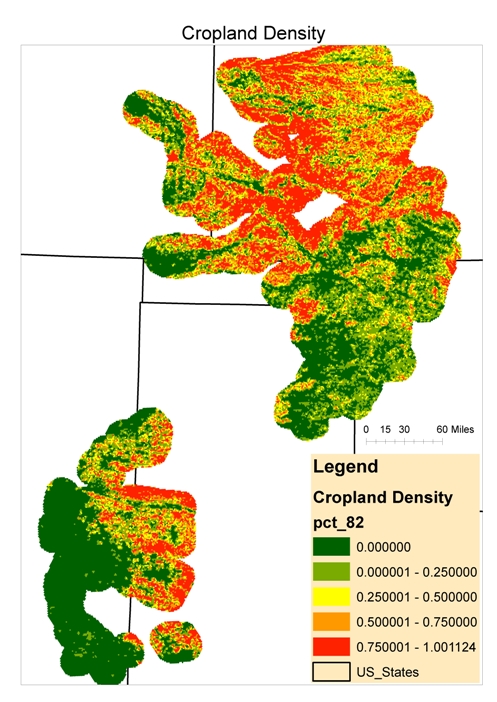 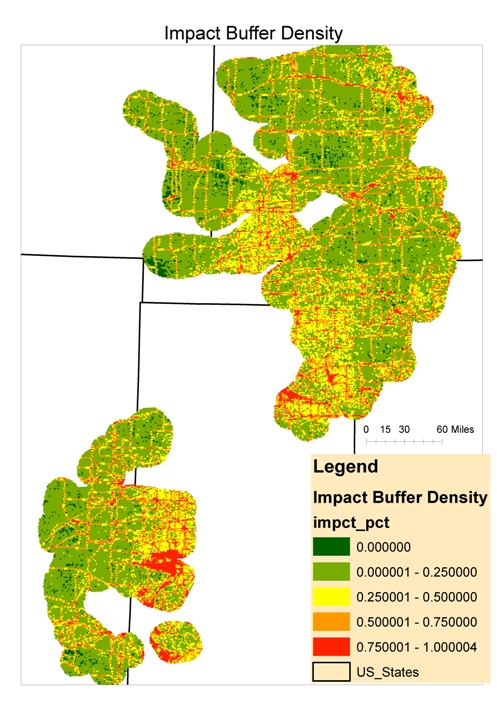 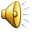 Where are mitigation costs lowest?
Cropland
Habitat Focal Areas—20.8%
Connectivity Zones—22.8%
CHAT 3-4—35%
Impact Buffers
Habitat Focal Areas—18.8%
Connectivity Zones—26.3%
CHAT 3-4—28.9%
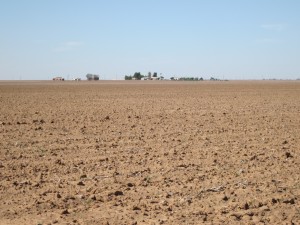 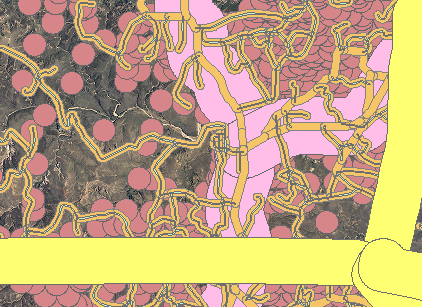 More than 40% of the EOR +10
Spatial data provided to participants to minimize impacts and costs
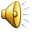 MitigationHow are the costs calculated?
x
x
x
x
Mitigation Cost
Impact
Acres
Habitat Quality
Management & Admin Cost
Impact
Duration
Conservation
Ratio
=
Mitigation Cost
20-year Mitigation Management & Admin Cost
For the rest of the presentation:

Define variables and discuss how they function
Work through examples
Impact
Acres
Habitat Quality
=
x
x
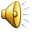 Mitigation Examples
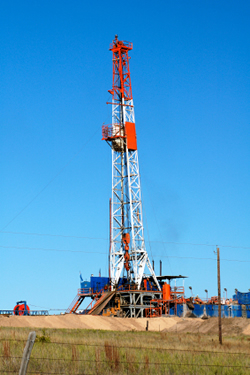 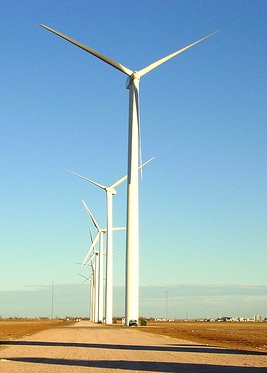 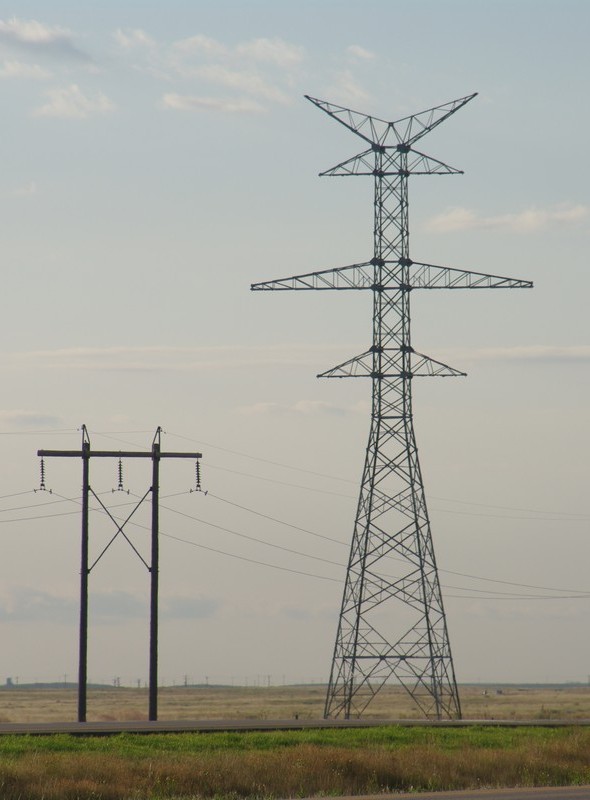 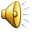 Mitigation, Management, and Admin Cost Per Acre (MMA)For high quality, unimpacted rangeland
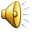 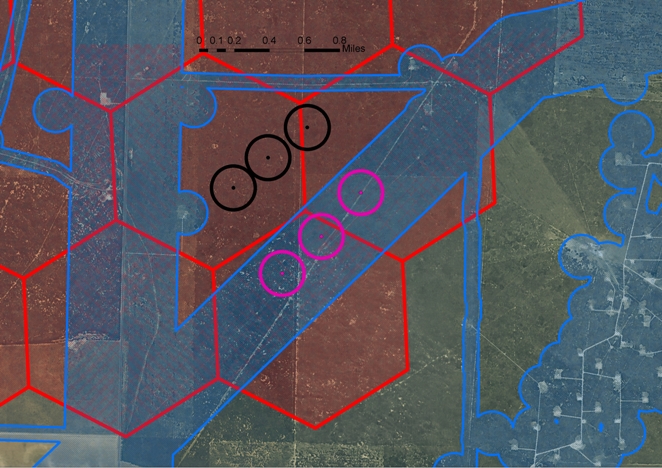 #1
#2
Oil and Gas Drilling Examples
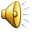 Oil and Gas Example #1Shinnery Oak Region, CHAT 1, no prior impacts
Mitigation Cost
Impact Acreage
Habitat Quality
MMA = $2,095.68/acre

Mitigation cost =
MMA x quality x impact acres

Mitigation cost = 2,095.68 x 0.85 x 93.2



$???
3 wells @ 31.05 ac

No prior impacts





Impact Acres = 93.2
Veg Cover 30-45% = 0.85
>75% in preferred species = 1.0
No trees = 1.0
>90% desired veg w/in 1 mi = 1.0

Quality = 0.85 x 1

Quality = 0.85
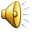 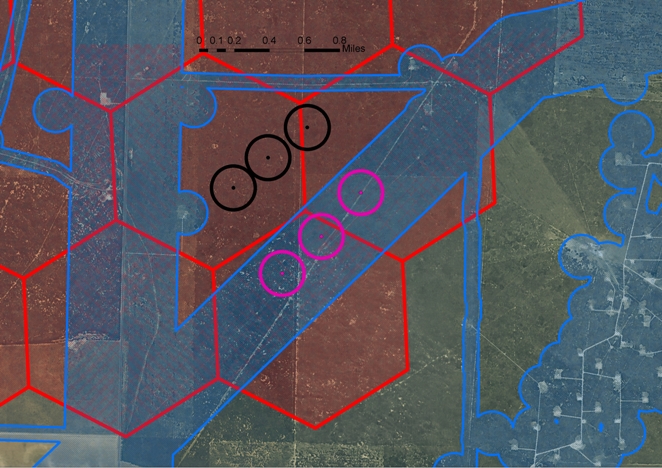 $149,418
#2
Oil and Gas Drilling Examples
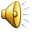 Oil and Gas Example #2Shinnery Oak Region, CHAT 1, within prior impacts
Mitigation Cost
Impact Acreage
Habitat Quality
MMA = $2,095.68/acre

Mitigation cost =
 MMA x quality x impact acres

Mitigation cost = 
2,095.68 x 0.85 x 0




$???
3 wells @ 31.05 ac

Sited in existing transmission buffer





Impact Acres = 0
Veg Cover 30-45% = 0.85
>75% in preferred species = 1.0
No trees = 1.0
>90% desired veg w/in 1 mi = 1.0

Quality = 0.85 x 1

Quality = 0.85
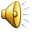 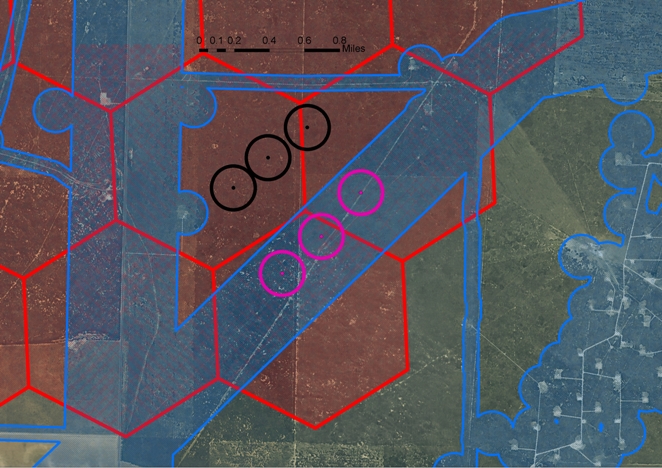 $149,418
$0
After Enrollment
Oil and Gas Drilling Examples
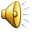 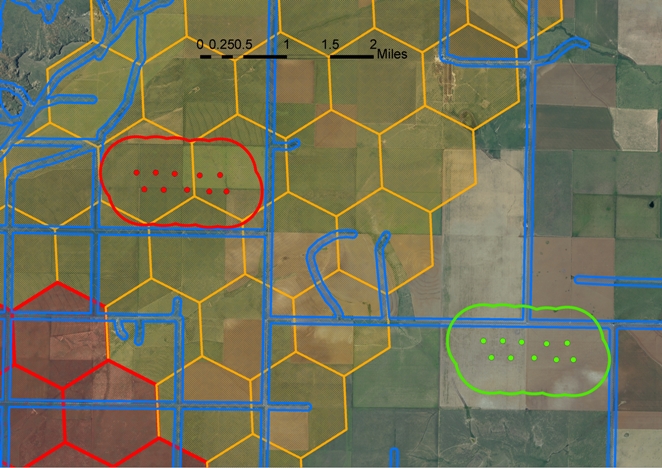 #1
#2
Wind Energy Development Examples
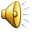 Wind Energy Example #1Shinnery Oak Region, CHAT 2, no prior impacts
Mitigation Cost
Impact Acreage
Habitat Quality
MMA = $1,844.59/acre

Mitigation cost = 
MMA x quality x impact acres

Mitigation cost = 1,844.59 x 0.765 x 1068.7



$???
10 turbines

No prior impacts






Impact Acres = 1,068.7
Veg Cover > 45% = 1.0
50-75% preferred spp = 0.85
No woody plants >3’ = 1.0
80-90% desired veg within 1 mile = 0.9


Quality = 0.85 x 0.9

Quality = 0.765
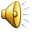 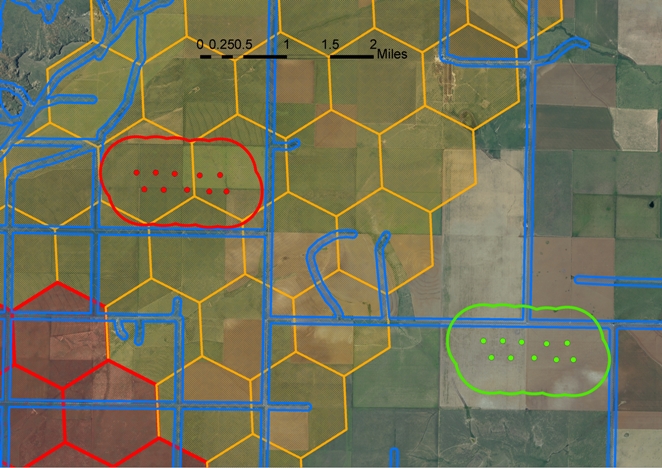 $1,508,055
#2
Wind Energy Development Examples
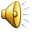 Wind Energy Example #2Shinnery Oak Region, CHAT 3, in cropland
Mitigation Cost
Impact Acreage
Habitat Quality
MMA = $1,591.19/acre

Mitigation cost = 
MMA x quality x impact acres

Mitigation cost =
1,591.19 x 0.01 x 972.8


$???
10 turbines

Overlaps an existing secondary road





Impact Acres = 972.8
Tilled = 0.05
Tilled = 0.05
Tilled = 0.05
10-20% desired veg within 1 mile = 0.2


Quality = 0.05 x 0.2



Quality = 0.01
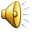 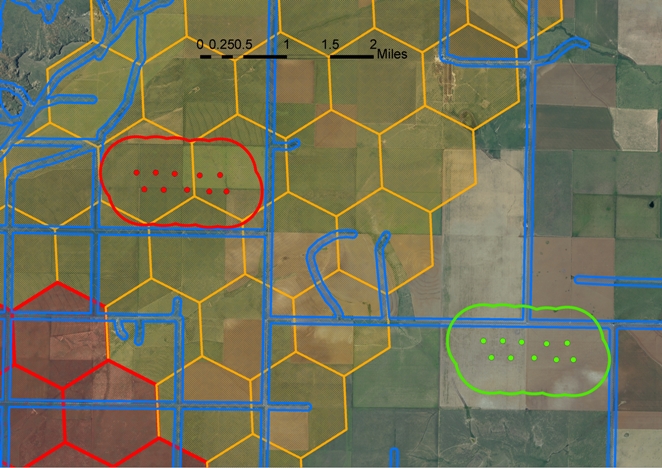 $1,508,055
$14,779
Wind Energy Development Examples
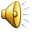 Transmission Examples
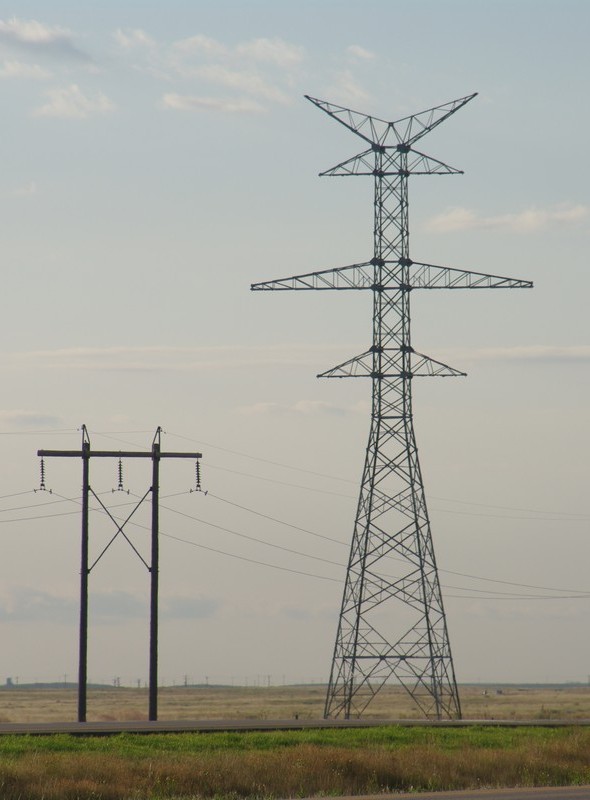 Per mile of >69 kV in:
CHAT 2, no prior impacts
CHAT 3, cropland
CHAT 1, within existing primary road impact buffer
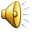 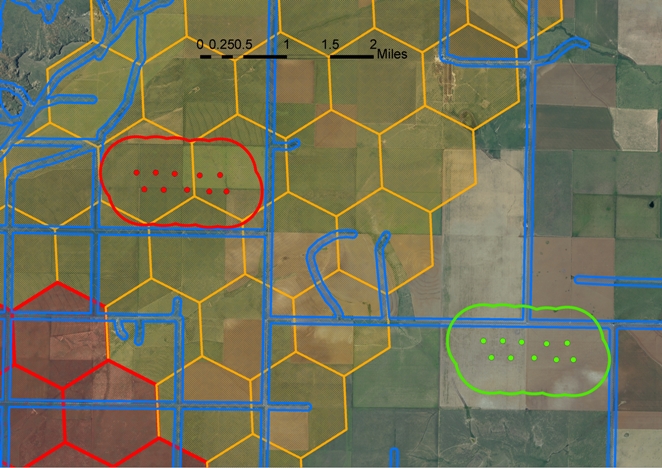 #2--1 mile of line in CHAT 3, cropland = $5,868
#1—1 mile of line in CHAT 2, CRP = $448,875
Transmission Line Examples
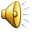 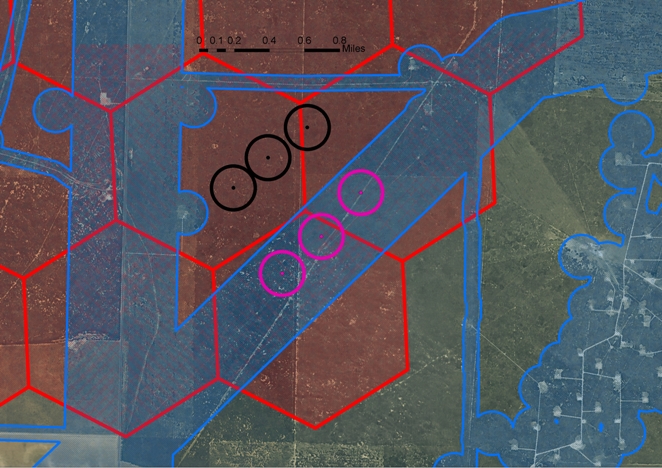 1 mile of line sited along existing state highway = $0 after enrollment
Oil and Gas Drilling Examples
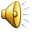 Mitigation Take-Home
Mitigation cost is directly affected by the amount of area impacted, the habitat quality, the CHAT category, and the presence of prior impacts.

At least 40% of the area covered under the Range-Wide Plan is cropland or has pre-existing impact buffers that offer opportunities to develop with significantly reduced mitigation costs


The States can provide this spatial information to participants to minimize both their impacts and their costs.
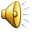 Where does the money go?
To farmers, ranchers, and landowners for the management of LEPC habitat
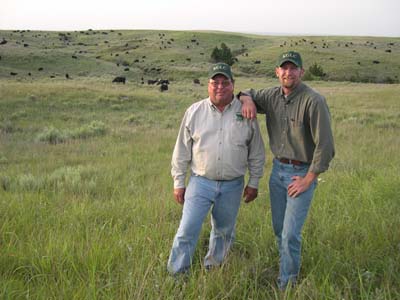 Modest incentive payments for enrollment
Habitat restoration costs as completed
Annual habitat maintenance payments based on performance
Funding is targeted to meet the goals in the Range-Wide Plan
Private mitigation funds may be used as match for grant funds for additional conservation and research
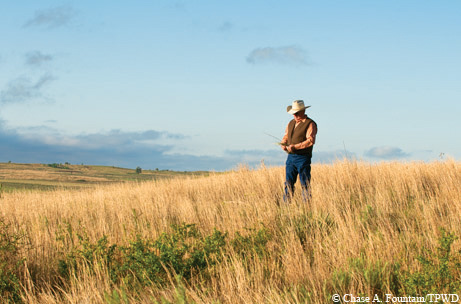 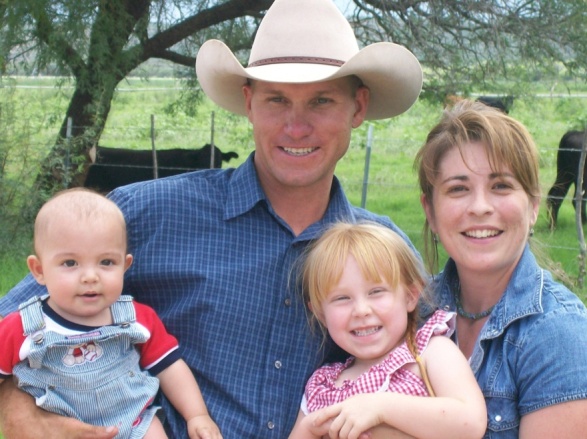 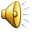 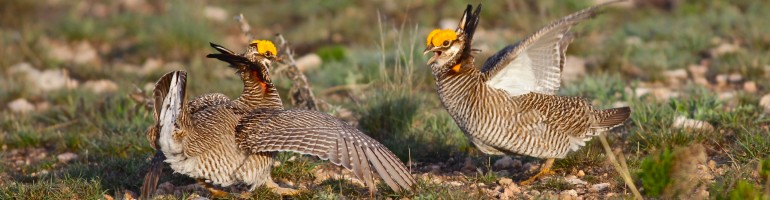 This mitigation framework is designed to  preclude the need to list the LEPC or provide a pathway to delisting, but accomplishing those goals requires enrollment from industry.
This framework will also ensure that the management of the LEPC remains in the hands of the States.
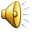 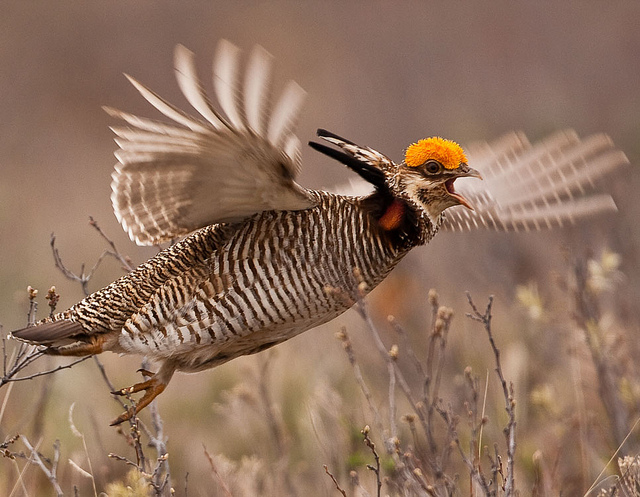 Find the LEPC Range-wide Conservation Plan at
http://www.wafwa.org/html/prairie_chicken.shtml
Please submit questions or comments on the LEPC Range-wide Conservation Plan to janc@gci.net by May 15 or to your Interstate Working Group member in each state.
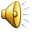 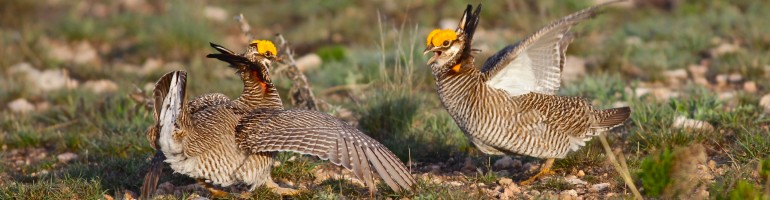 LEPC Interstate Working Group
CO:	  David Klute – David.Klute@state.co.us
KS:	  Jim Pitman – Jim.Pitman@ksoutdoors.com
OK:	   Doug Schoeling – schoelingd@pldi.net
NM:  Grant Beauprez – Grant.Beauprez@state.nm.us
TX:    Sean Kyle – Sean.Kyle@tpwd.state.tx.us
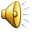